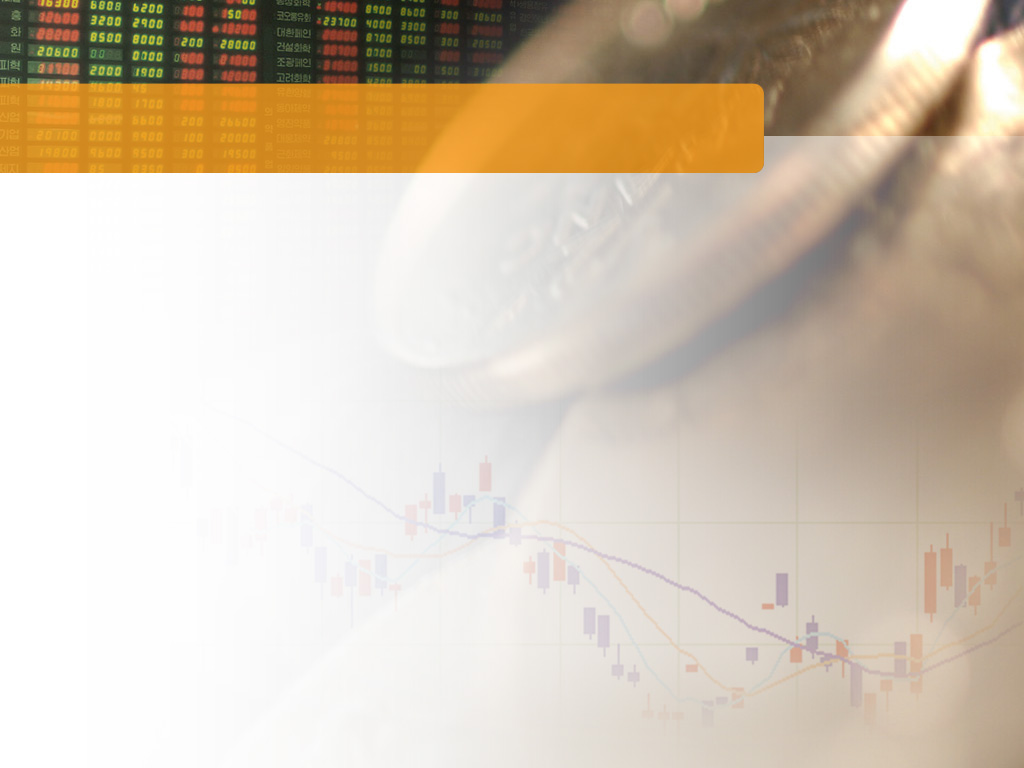 제5회 장애인고용패널 학술대회 
데이터 설명회
한국장애인고용공단에서는 장애인 고용 관련 조사 데이터의 이해를 돕고 대학원생 및 연구자들의 학술 연구에 길잡이 역할을 하고자「제5회 장애인고용패널 학술대회 데이터 설명회」를 진행하고자 합니다.  관심 있는 분들의 많은 참여 바랍니다.
주관: 한국장애인고용공단 고용개발원
일시 및 장소: 2013. 7. 18.(목) 14:00~18:00, 공단 고용개발원 3층 열정의 방
참가대상 및 비용 
   - 참가대상: 대학원생 및 장애인 고용 연구에 관심 있는 연구자
   - 참가비용: 없음
교육내용
   - 장애인고용패널조사 데이터 구조 및 변수
   - 기업체장애인고용실태조사 데이터 구조 및 변수
   - 데이터 활용 방법 및 분석 사례
   - (특강) 장애인고용패널 자료 분석방법론  (경희대 사회학과 김현식 교수)
참가접수요령
   - 참가자는 붙임의 참가신청서를  작성하여 E-Mail 또는 FAX 신청
   - E-Mail: survey@kead.or.kr           - FAX: 050)3470-0904
   - 접수기간: 2013년 7월  17일(수)까지
   - 문의처: 조사통계부 양수정 과장 (TEL: 031)728-7157)
 정당한 편의제공이 필요하신 분은 행사개최 7일 이전에 연락주시기 바랍니다.
 설명회 참가자에게는 베타 데이터 배포 및 관련 뉴스레터(소식지) 발송합니다.
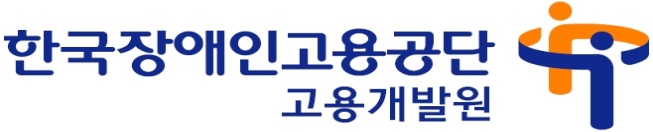 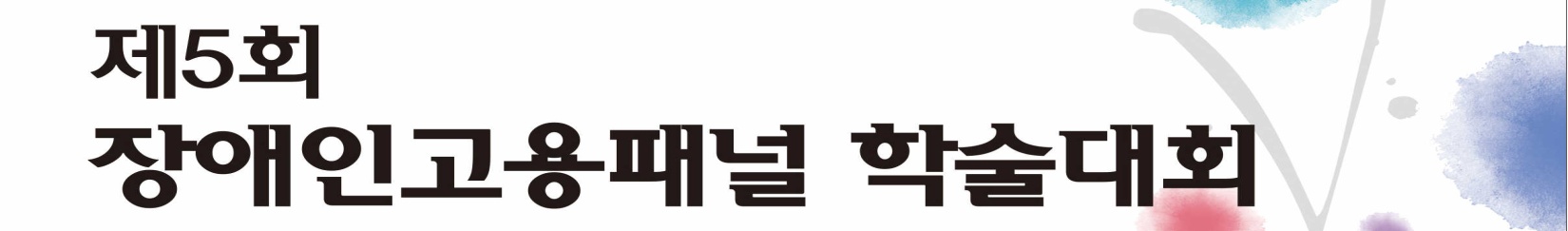 데이터 설명회  참가신청서
찾아오시는  길
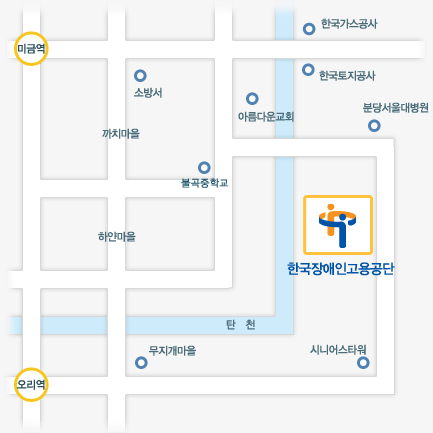 경기 성남시 분당구 구미로 173번길 59 (구미동 297-1번지)
http://www.kead.or.kr